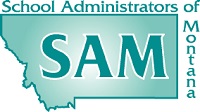 SAM LEADERS PROFESSIONAL LEARNING PROGRAM 2018-19
AN INNOVATIVE APPROACH TO PROFESSIONAL LEARNING
What is Sam LPLP?
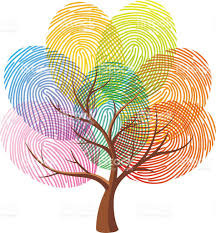 A student-focused, solution-based professional development delivery system 
designed to be responsive to the challenges and issues administrators 
face each day
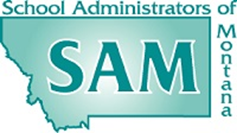 What are the components of Sam LPLP?
Intentional, personalized 
professional learning through 
research-based strategies
Personal Learning Networks with the option of one-on-one coaching/mentoring with an experienced Provider
1
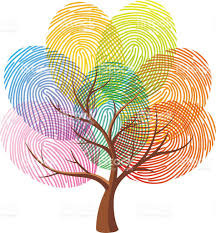 Access to a wealth of information through a rich online 
Resource Center
2
Collegial Learning Networks (CLNs) that allow Members to focus on specific topics 
of interest
3
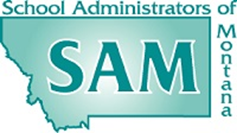 Interested in a SAM LPLP CLN?
Social emotional LEARNING
personalized LEARNING
Trusted LEARNING 
environment
Several Collegial Learning Networks (CLNs) have been established, but the topics of study are endless.  Each CLN Member has their own personal objectives but they also share a 
common purpose within the CLN.
Special education 
directors
Mt educator performance 
appraisal system
GAINING EARLY AWARENESS & 
READINESS FOR UNDERGRADUATE
PROGRAM
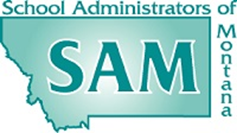 Aasa aspiring 
superintendents
Who benefits from Sam LPLP?
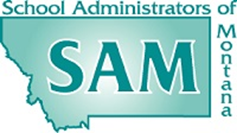 New, experienced, and aspiring Montana educators each with individual goals based on their personalized professional learning plan will benefit from SAM LPLP.
Resource center video
SUPERINTENDENT, JOE STEELE
Mentor video
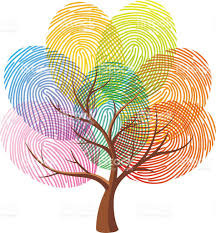 How Can you participate?
COST: $500 for the year. The official kick-off is at the SAM LPLP Summit on July 30, followed by SAM Administrators Institute 2018.
REQUIREMENT: SAM LPLP Members must be 
current SAM Members.
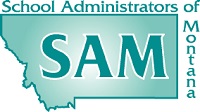 Register on the sam website!